Vomiting In Pregnancy
Dr.Sheeba .S  MD (Hom)
Assistant Professor 
Dept. of OBG
SKHMC
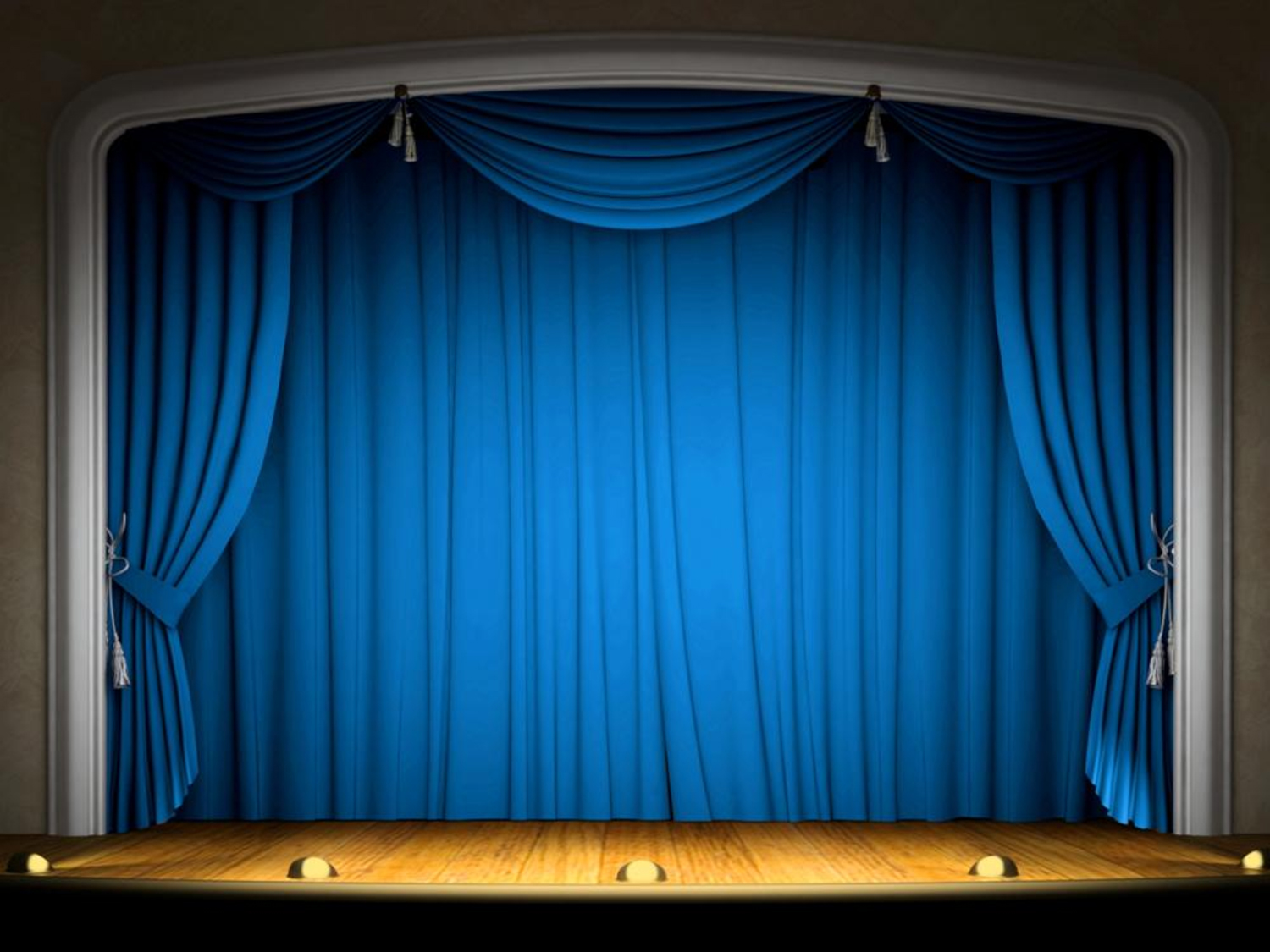 Introduction
Nausea and vomiting during pregnancy affects upto 90% of women.

 The symptoms are usually worse in the morning (hence the name morning sickness).

 Nausea & vomiting typically commence around weeks 8 or 9 of pregnancy and subside after 12 to 14 weeks ..
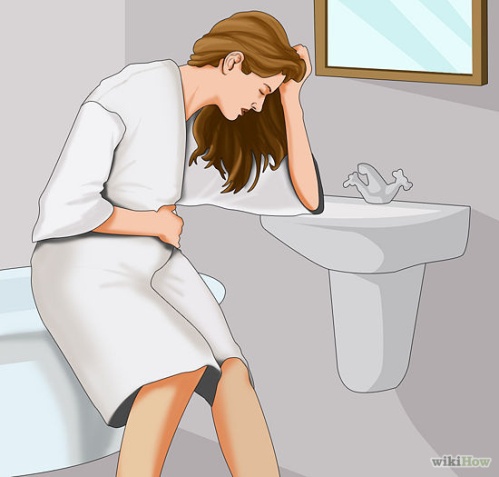 Morning sickness is estimated to be present around 50%-80% in the pregnant women as an early sign of pregnancy ..  

 In 28 % of pregnant women experience nausea only, while 52% has nausea and vomiting 20% have no symptom.

  Hyperemesis gravidarum  affects between 0.3%-2%.
Nausea and Vomiting of Pregnancy [ NVP ] is Physiological symptom of Pregnancy

Morning Sickness is the common name of NVP

Usually NVP begins at 4th week of Pregnancy & ends by 16th week
Morning Sickness can range fom Mild to Severe

Symptoms and Severe ness varies from Women to Women & Depends purely on their individuality too.
Most Severe Form of NVP is
      Hyperemesis Gravidarum.

    Hyper   = IncreasedEmesis = Vomiting
	Gravidarum = Pregnancy
It is important, however, for women to distinguish between normal pregnancy symptoms and potentially dangerous conditions accompanied by vomiting, such as hyperemesis gravidarum.
Unfortunately, vomiting during pregnancy is a common occurrence.

60-70% of pregnant women experiencing vomiting 
   as an unpleasant symptom of 
	Morning  sickness.
Morning sickness, particularly vomiting, is one of the most common complaints expressed by expecting mothers.

Vomiting while pregnant is one of the common discomforts
May be commonest…but can be a manifestation of some medical-surgical-gynaecological complications.

Nausea and vomiting during pregnancy affects up to 85% of all pregnant women
DEFINITION
It is a severe type of vomiting in pregnancy which has got deleterious effect on the health of the mother or incapacitates her in day to day activities
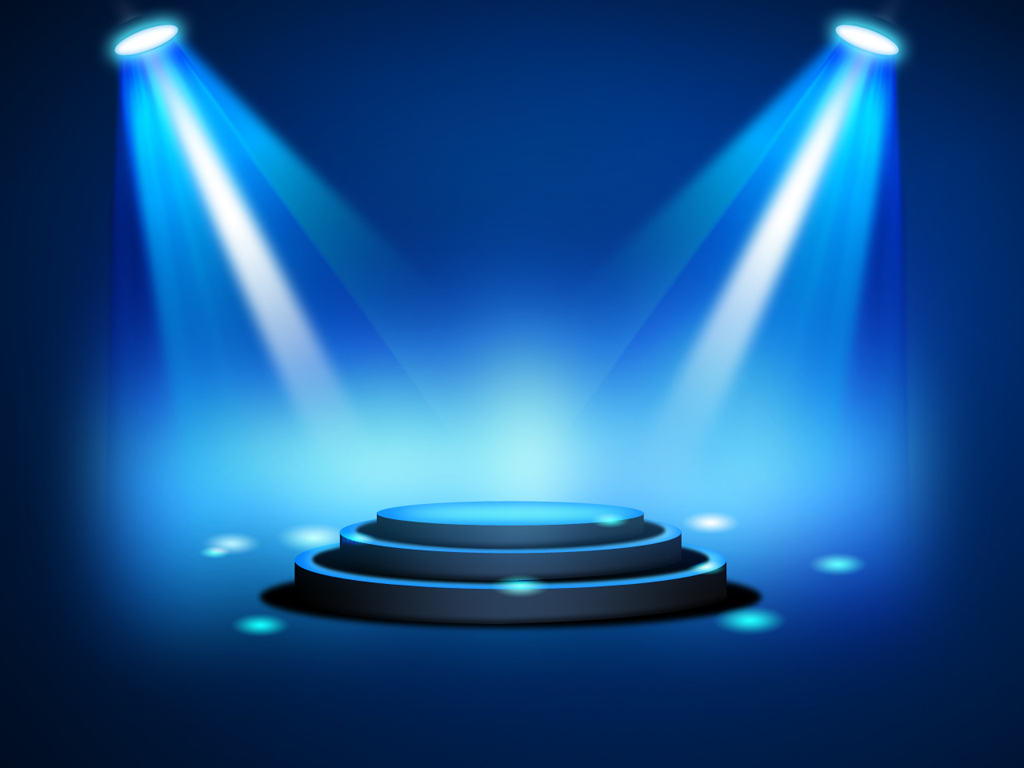 Hyperemesis gravidarum  is a more severe form of nausea and vomiting .

 It is characterized by maternal  weight loss  greater than 5% of the pre pregnancy Weight , dehydration  and electrolyte imbalance  and often requires hospitalization for IV rehydration.
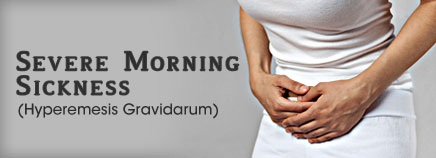 HYPEREMESIS GRAVIDARUM
Hyperemesis gravidarum is a condition where women experience more severe symptoms of pregnancy, such as profuse nausea and vomiting.
These symptoms can have severe consequences, such as weight loss, rapid heart rate, and low blood pressure.  

Severe vomiting can prevent your baby from getting the nutrients he needs to grow and develop at optimal health.
INCIDENCE
There has been marked fall in the incidence during the last 30 years. It is now a rarity in hospital practice
The reasons are :


Early visit to the antenatal clinic 
Potent antihistaminic, antimetic drugs
THE ADVERSE EFFECTS OF SEVERE VOMITING ARE
Dehydration 
Metabolic acidosis or alkalosis
Electrolyte imbalance
Weight loss
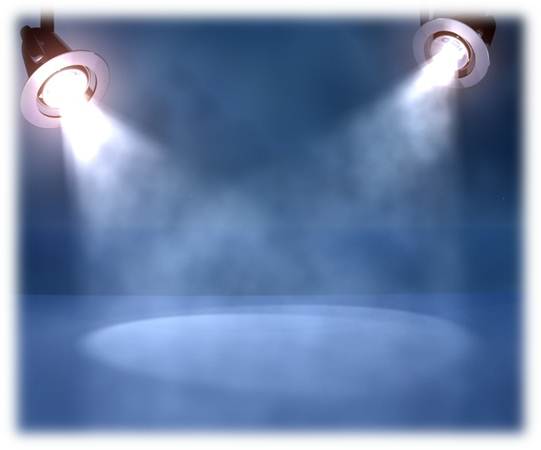 The cause of nausea & vomiting are mainly related to hormonal changes
Causes of Vomiting in Pregnancy
HORMONAL CHANGES:

a) excess of chorionic gonadotropin or higher biological activity of HCG is associated 
b) high serum level of oestrogen 
c) progesterone excess leading to relaxation of cardiac sphincter and simultaneous retention of gastric fluids
Human Chorionic Gonadotopin	Activates Vomiting Center of Brain	
Presence of Other Medical Conditions		 along with Pregnancy causes			nausea
Progesterone:
	  = Softening Effect on Muscles	  = Affects working of Digestive 	       system	  = Stomach easier to upset and   	 sensitive
Morning sickness usually occur in the morning because the blood sugar level is low  and mainly caused by progesterone
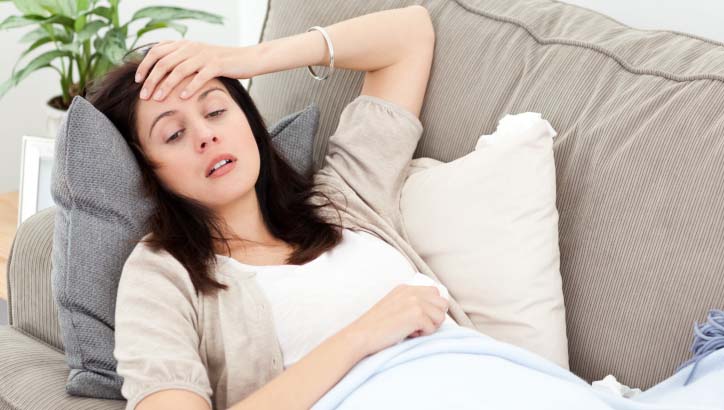 PSYCHOGENIC:

It probably aggravates the nausea once it begins but neurogenic elements sometimes plays a role, shifting the patient from home surroundings, conversion disorder, somatisation, excess perception of sensations by the mother are other theories.
DIETETIC DEFICIENCY 

ALLERGIC OR IMMUNOLOGICAL BASIS

DECREASED GASTRIC MOTILITY IS FOUND TO CAUSE NAUSEA
Major Medical Conditions associated with Pregnancy
Gastro-Intestinal Infections
Urinary Tract Infections
Hepatitis
Uremia
Cholecystitis
Twisted Ovaran Tumors
Diabetic Ketoacidosis [DKA]
Major Medical Conditions associated with Pregnancy
1)MEDICAL 

INTESTINAL INFECTION
UTI
HEPATITIS
KETO-ACIDOSIS
UREMIA
2)SURGICAL


APPENDICITIS
PEPTIC ULCER
INTESTINAL OBSTRUCTION
CHOLECYSTITIS
3)GYNAECOLOGICAL

TWISTED OVARIAN TUMOUR
FIBROID DEGENERATION
CLINICAL FEATURES
Nausea
Vomiting
Weight loss
Electrolyte disturbance.
Mild cases are treated with dietary changes rest.

More severe cases often require a stay in the hospital so that the mother can receive fluid and nutrition through an intravenous line (IV).
Recent studies show that at least 60,000 cases of extreme morning sickness called Hyperemesis gravidarum (HG) are reported by those who treated in a hospital but the numbers are expected to be much higher than this.
The symptoms  usually appear between 4-6 weeks of pregnancy and may peak between 9-13 weeks. 

Most women receive some relief between weeks 14-20, although up to 20% of women may require care for hyperemesis throughout the rest of their pregnancy.
There is no known prevention of Hyperemesis gravidarum but you can take comfort in knowing that there are ways to manage it.
TREATMENT - PRINCIPLES
In some cases, hyperemesis gravidarum is so severe that hospitalization may be required.
TO CONTROL VOMITING
TO CORRECT FLUIDS (ELECTROLYTES AND OTHER METABOLIC DISTURBANCES)
TO PREVENT OR DETECT AT THE EARLIEST BEFORE COMPLICATIONS ARISE
Few Guidelines to reduce Vomiting
Eat Small snacks 
Don't Keep Empty Stomach
Stay Hydrated
Take Ginger Tea
Slowly get out of Bed
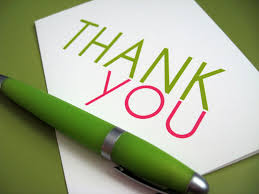